學校管理
整批處理
1.  整批處理班主任資料
學校管理 > 班別資料> 整批處理> 班主任
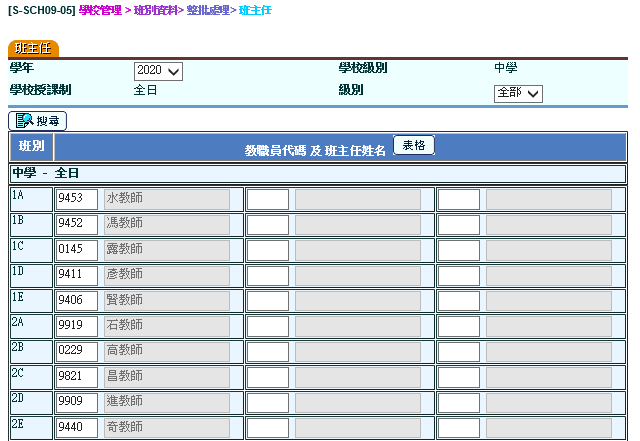 1.  整批處理班主任資料
方法一：以滑鼠點擊班別 及 於[表格]選擇班主任
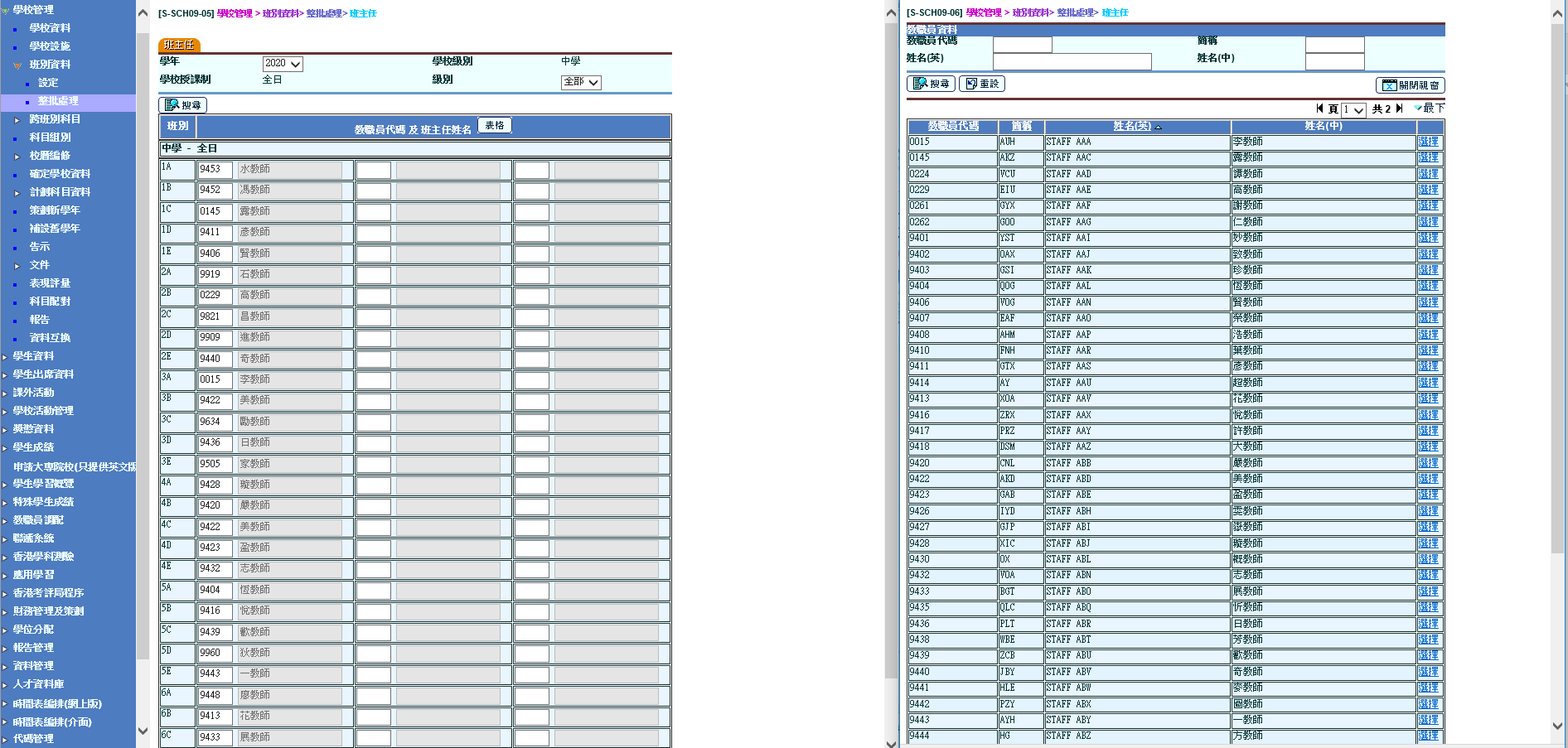 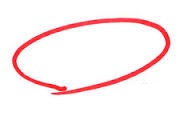 1.  整批處理班主任資料
方法二：輸入教職員代碼，再按 [Enter] 鍵
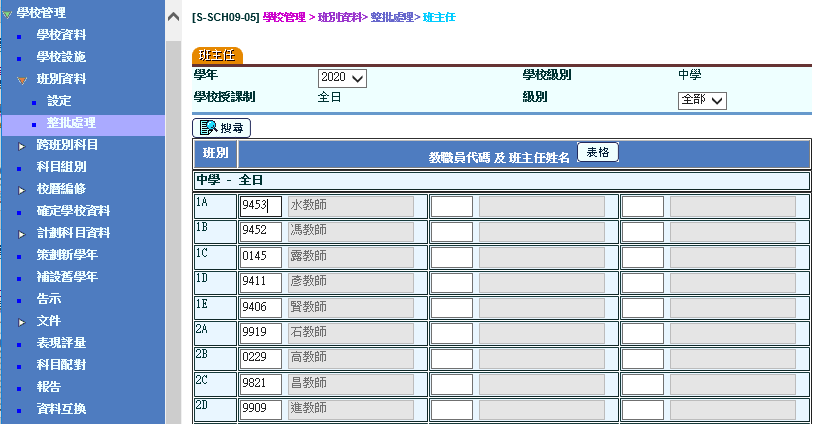 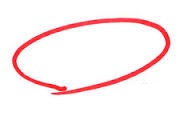 2.  整批處理班本科目資料
學校管理 > 班別資料> 整批處理> 班本科目
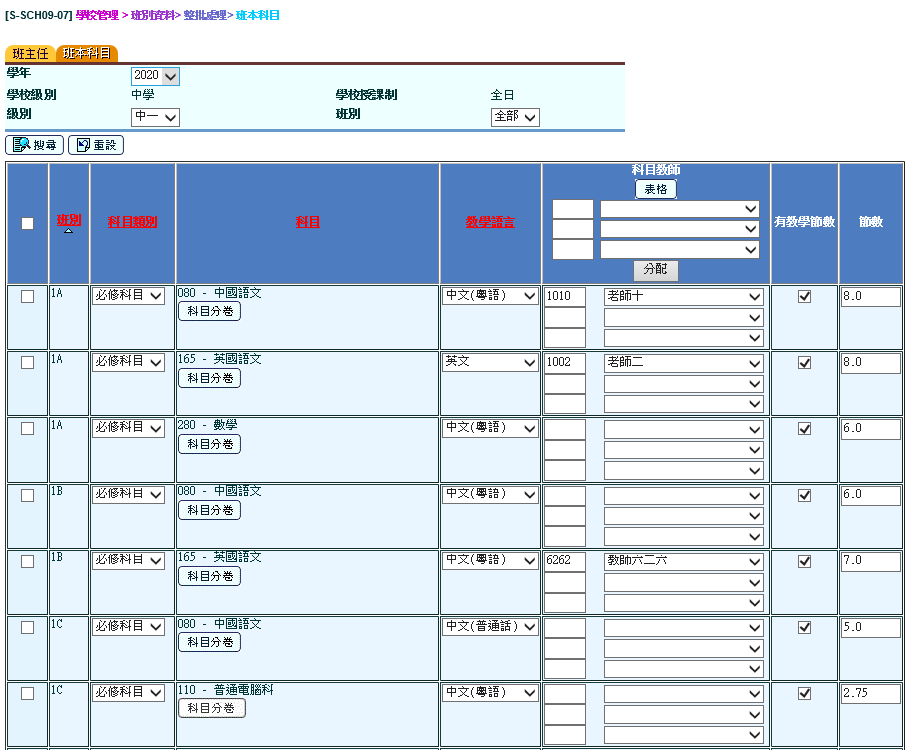 2.  整批處理班本科目資料
可 整批增新 相同級別但不同班別的 班本科目
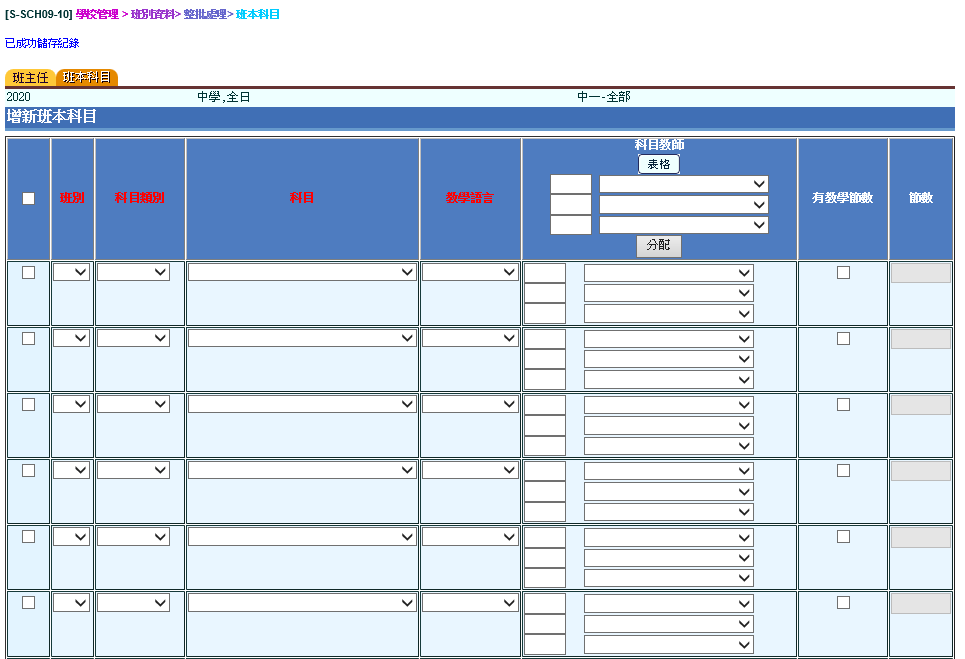 2.  整批處理班本科目資料
更新 科目分卷 (必須在代碼管理模組中建立有關的科目分卷代碼表)
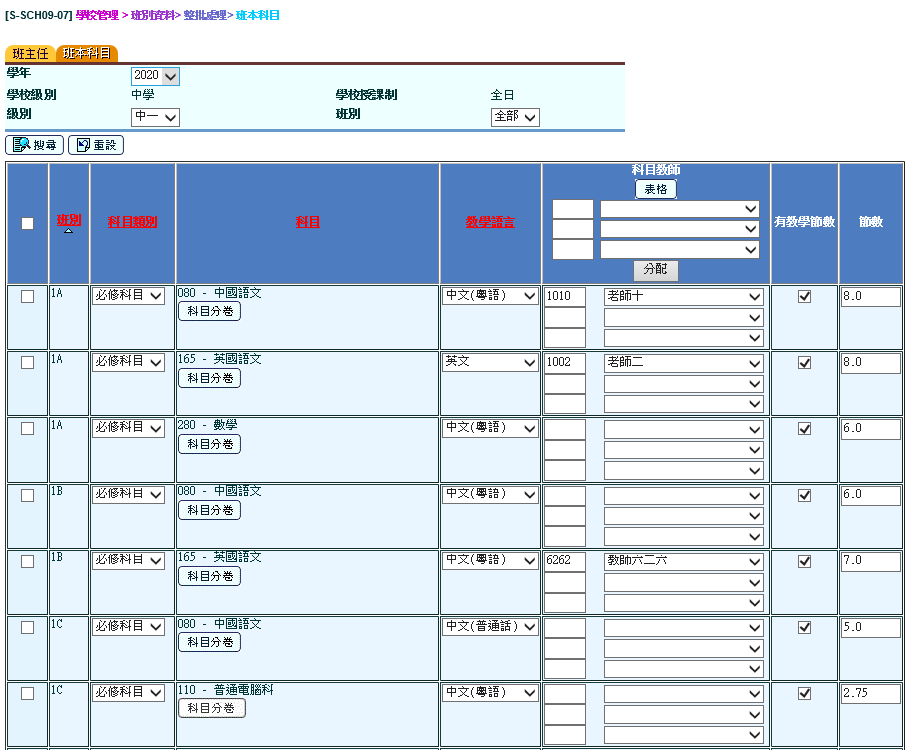 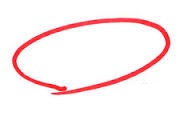 2.  整批處理班本科目資料
更新 科目分卷 (資料及操作與原來科目分卷的版面相同)
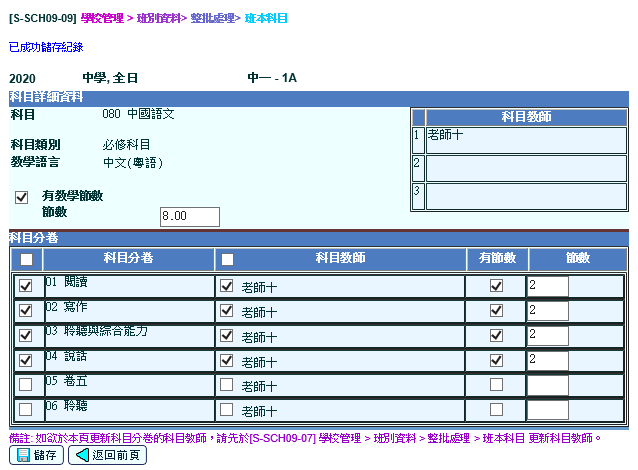 2.  整批處理班本科目資料
整批修改 科目教師 的資料
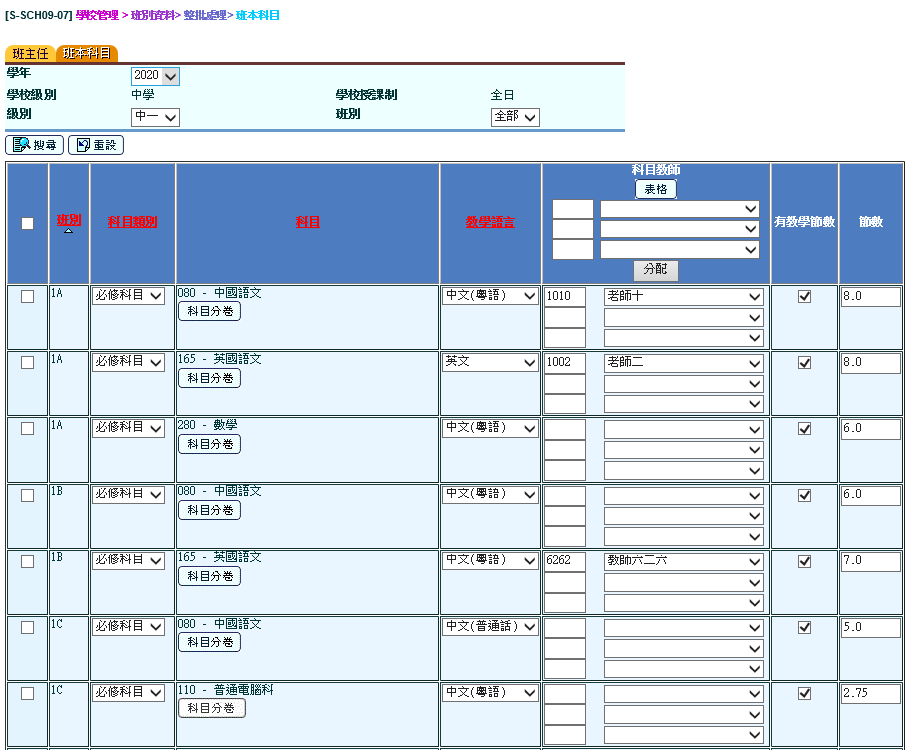 2.  整批處理班本科目資料
方法一：保留以往的下拉式選單選擇科目教師
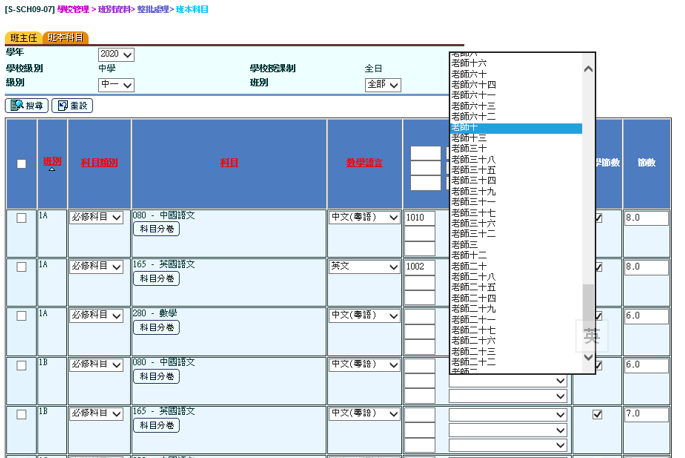 2.  整批處理班本科目資料
方法二：以滑鼠點擊空格 及 於[表格]選擇科目教師
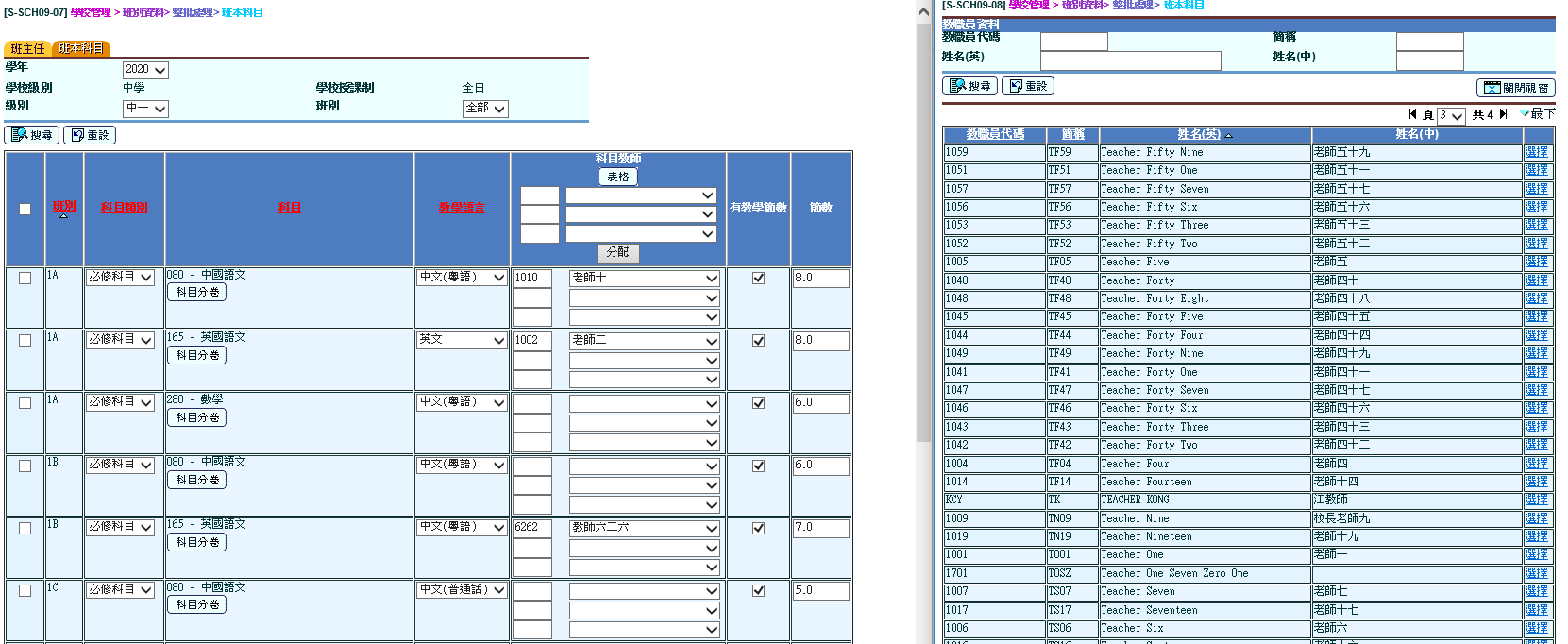 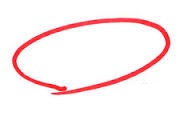 2.  整批處理班本科目資料
方法三：輸入教職員代碼，再按 [Enter] 鍵
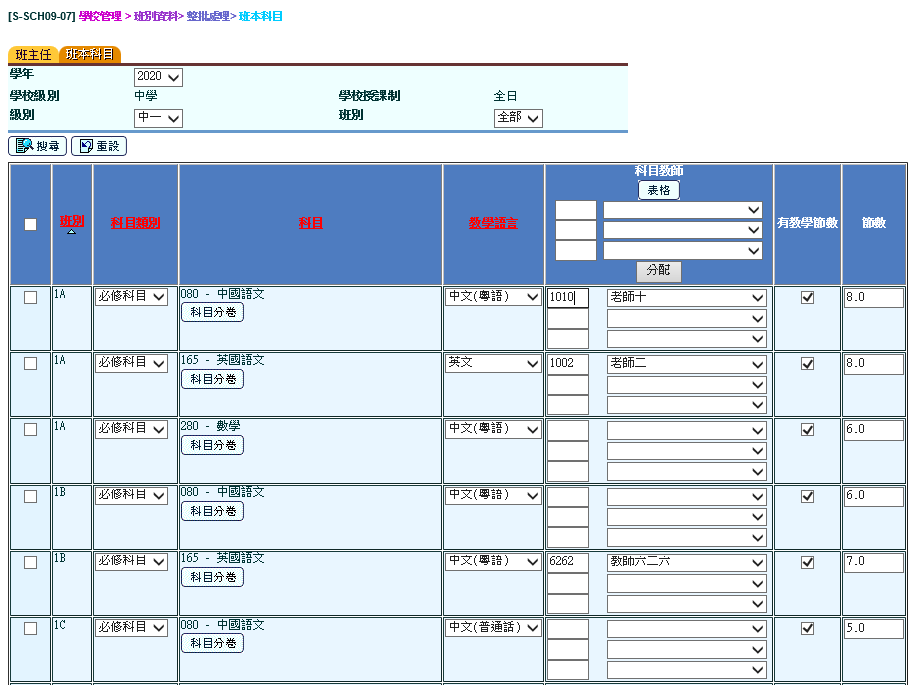 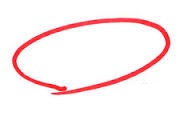 2.  整批處理班本科目資料
方法四：加入[分配]按鈕以方便整批編修
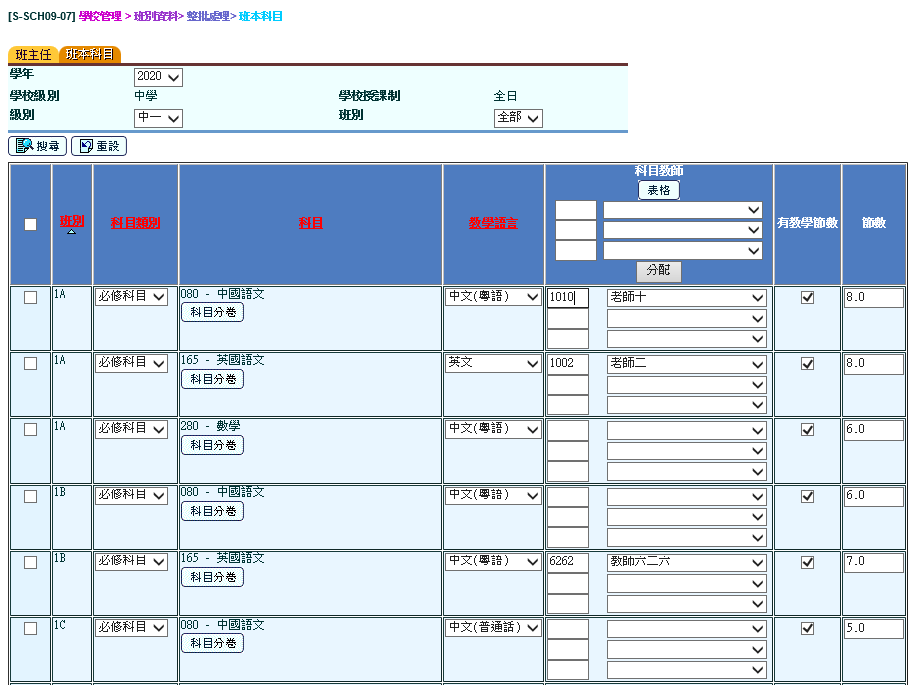 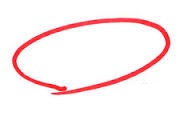 - 完 -